SWAN Quarterly Meeting
September 1, 2022
Agenda
Call to Order and Welcome
Public Comment
Approval of June 2, 2022 minutes
EBSCO usage statistics review
MessageBee proposal
Data visualization of library usage in GIS maps
Director’s orientation
Announcements & Questions
2
EBSCO usage statistics
Tara Wood, SWAN
September 1, 2022
3
SWAN Library Services
EBSCO Database Usage
Database usage saw a 54% increase in Year 2
Use of research and niche databases is growing
Literary Reference Center  = 407% increase
"Big deal" allows access to more databases for about the cost of Novelist, Consumer Reports
September 1, 2022
4
SWAN Library Services
EBSCO Database Cost-Per-Use
Cost per use is down
Year 1 = 95 libraries
Year 2 = 84 libraries
September 1, 2022
5
SWAN Library Services
EBSCO Year 4 Renewal
Conversations with RAILS & EBSCO will start in the coming months
In Year 3, EBSCO proposed opted out libraries requesting to rejoin must do so at the full RAILS package B price.
Anticipate pricing will be available by February 2023
September 1, 2022
6
SWAN Library Services
MessageBee for SWAN
Aaron Skog, SWAN
September 1, 2022
7
SWAN Library Services
MessageBee emails notices
Current email notice
MessageBee email
September 1, 2022
8
SWAN Library Services
MessageBee integrates cover artwork
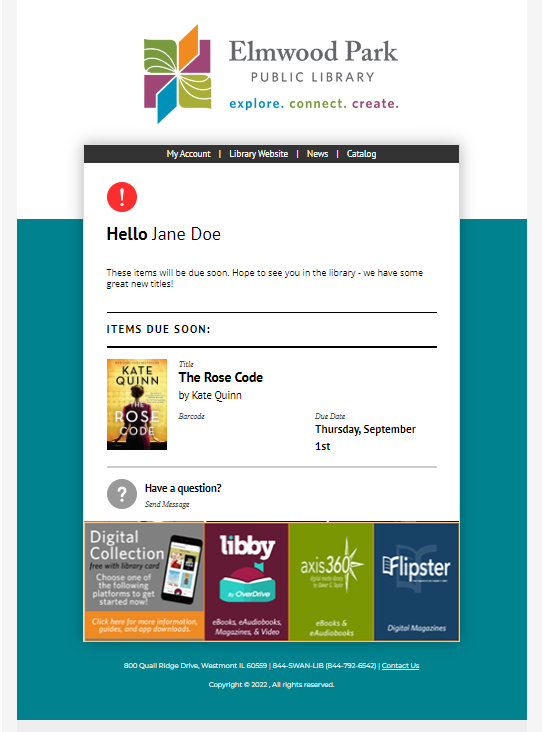 “Before the intervention, about 59 percent of individuals receiving the standard courtesy notice — which were non personalized, with blunt language — returned their book on time. Behaviorally informed courtesy notices with enhanced information about checked-out items, including the book titles and images of book covers, increased timely return by almost 10 percent. BPL has made changes to reflect their findings, including a photo of the book jacket on overdue notices, with more engaging outreach and translations in four different languages.”
-- Brooklyn Public Library
September 1, 2022
9
SWAN Library Services
Brooklyn PL–  Using Behavioral Science
Planning prompts
Your nearest drop box is at Central Library and you can return books there 24/7! What day this week can you do this?
Promote prosocial behavior and positive social norms
Please return your books on time so families like yours can enjoy those books next.-or-90% of patrons at this branch return their books on time.
By adjusting courtesy reminder to 3 days before due date (previously 1 day), promoting positive language, and including book cover images:
Timely returns increased by almost 10%
September 1, 2022
10
SWAN Library Services
Channel – Email, Voice, Text
Time period
Notification Type (hold, courtesy, overdue)
Notification Sub-Type (voice, email, text)
MessageBee Portal
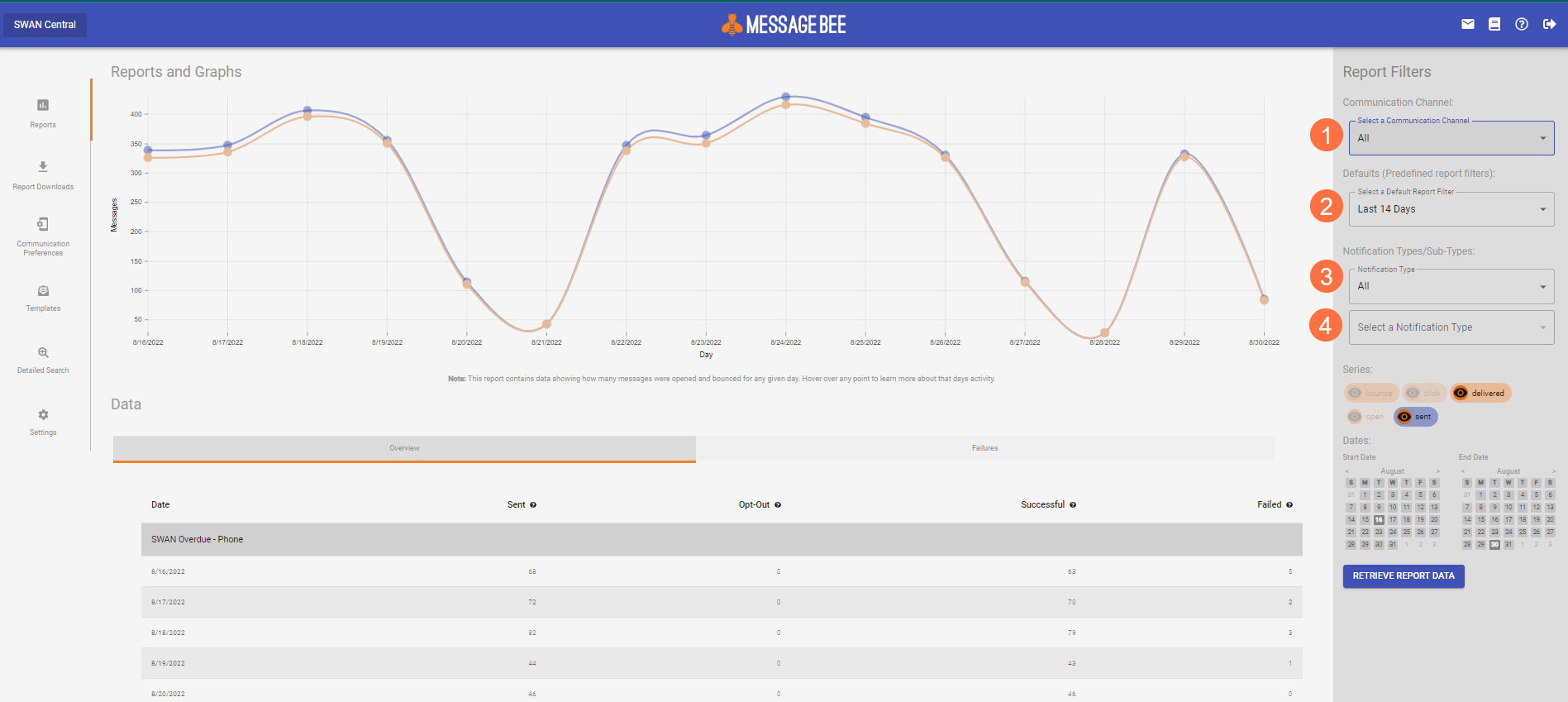 September 1, 2022
11
SWAN Library Services
Tracking Delivery
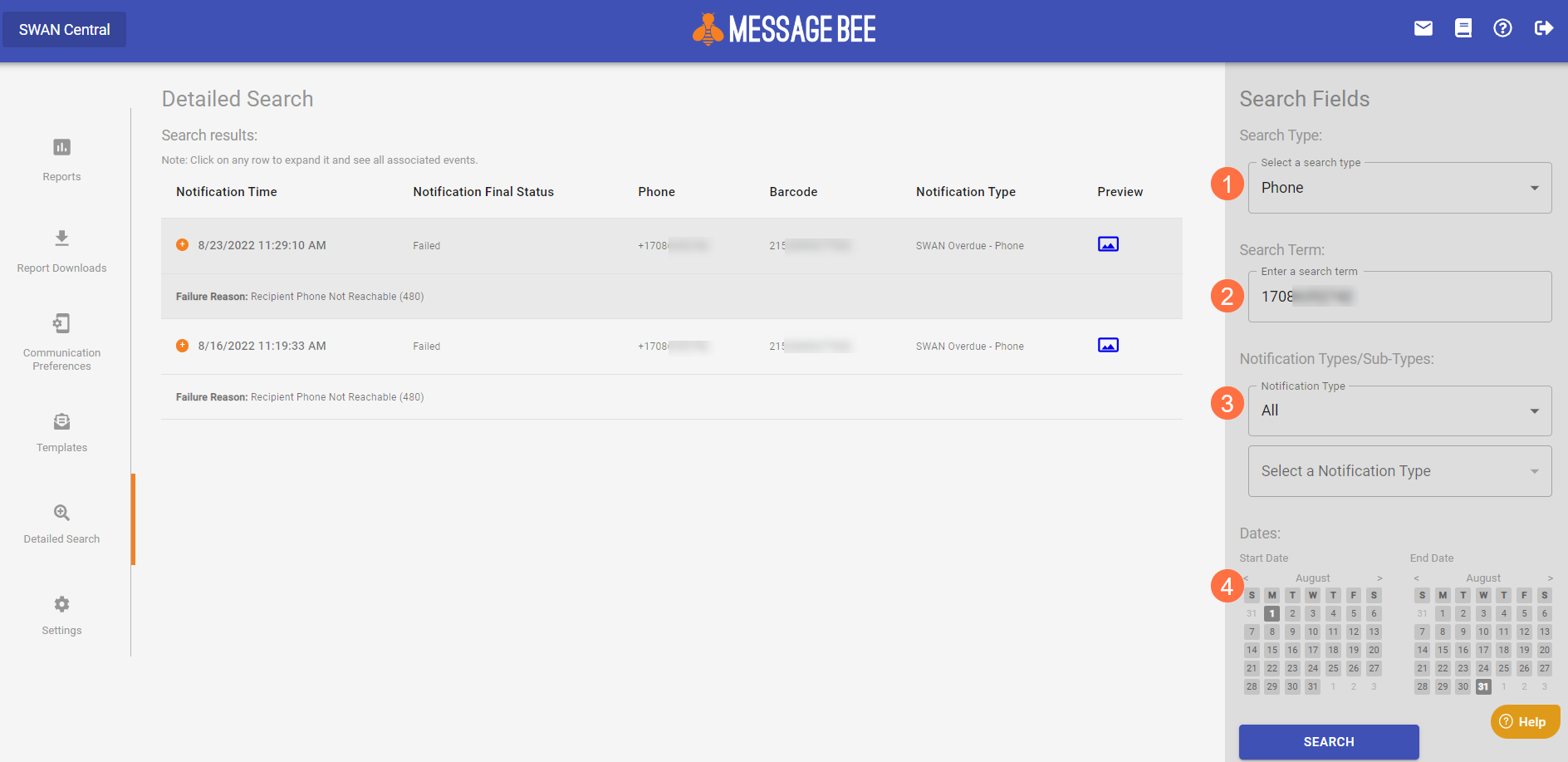 Search by Email, Phone #, or Barcode
Search terms
Notification Type (hold, courtesy, overdue)
Time span
September 1, 2022
12
SWAN Library Services
MessageBee text messaging
Current
MessageBee
Libraries receive daily email from SirsiDynix with Excel attachment (contains barcode and phone number of patrons)
Reported within MessageBee portal
Cumulative archive of notifications, searchable
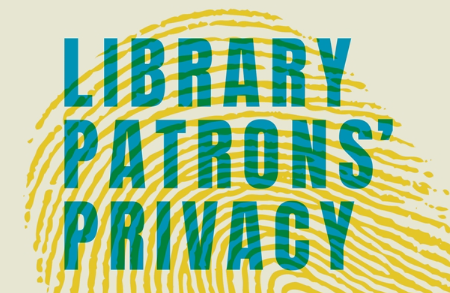 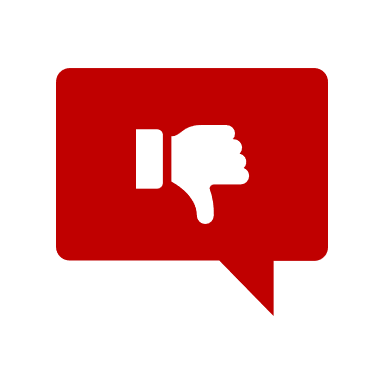 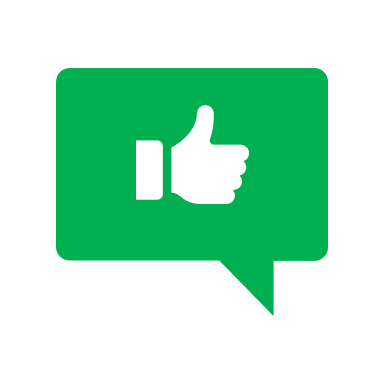 September 1, 2022
13
SWAN Library Services
Bounced Emails
Current
MessageBee
SWAN staff generate daily reports emailed to libraries to the library’s SWAN email account (called aliased account)
SWAN provided instructions to follow at the library
Library can take action, or no action, on report list
Library staff can log into the own MessageBee portal at any time as assigned duties
View the status of emails within a date range
Unsuccessful reasons listed
Library can take action, or no action, on these unsuccessful notices
September 1, 2022
14
SWAN Library Services
Voice call notifications
Currently
MessageBee
SWAN has been using MessageBee voice notification since July 2021
Single portal SWAN staff use to track usage, generate reports
Goal is to have all library’s voice notifications appear in their library’s MessageBee portal
When completed, each SWAN library will see email, text, and phone notices under a single web interface
September 1, 2022
15
SWAN Library Services
Project timeline
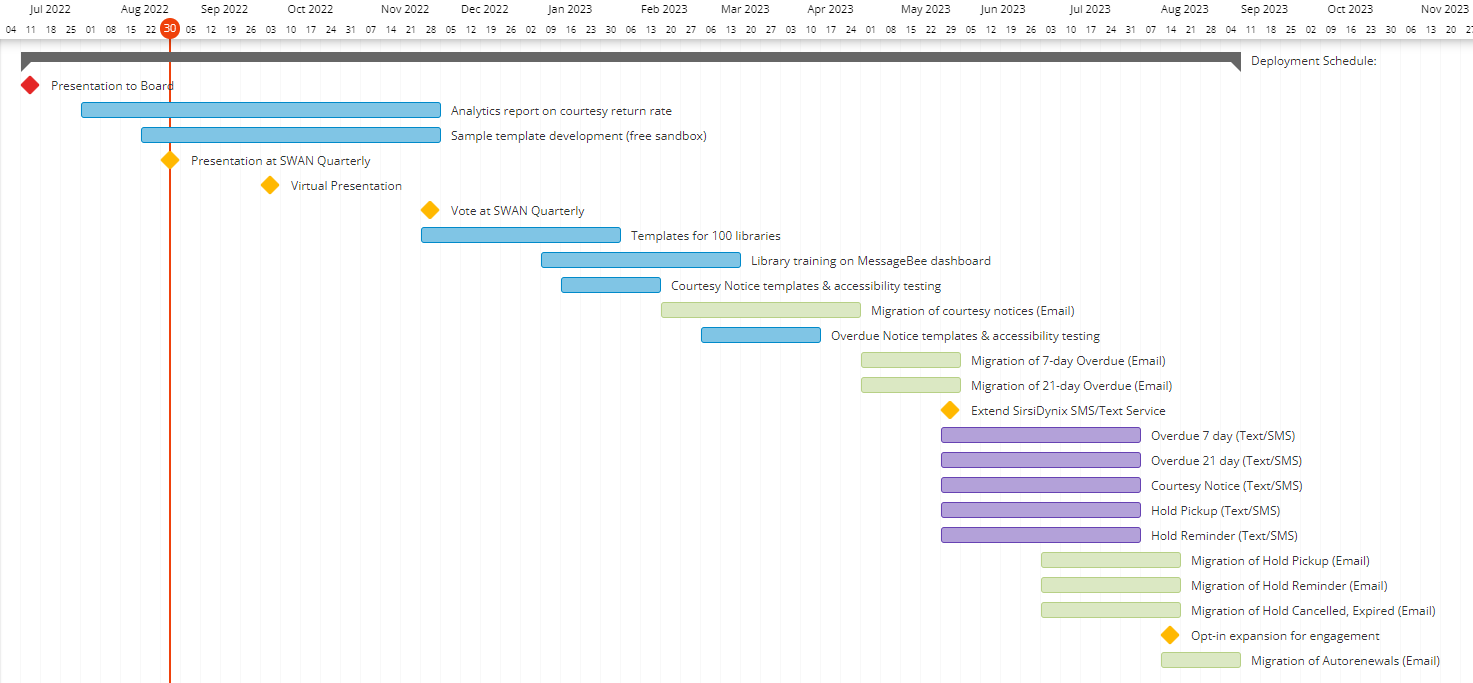 September 1, 2022
16
SWAN Library Services
Notification costs
September 1, 2022
17
SWAN Library Services
Proposed approval process
September 1, 2022
18
SWAN Library Services
Data visualization in GIS maps
Aaron Skog, SWAN & Dawne Tortorella, SWAN
September 1, 2022
19
SWAN Library Services
Patrons Active in Past 3 Months
September 1, 2022
20
SWAN Library Services
Monthly Data Extracts
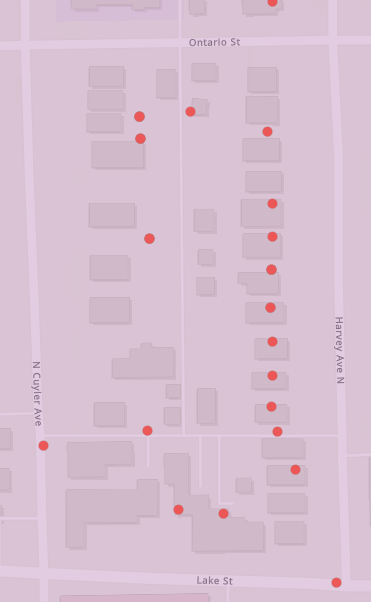 Patrons Active in Past 3 Months
Goal is to provide time progression of active patrons
Item Checkouts
Libraries will be able to see where their material was checked out
Patron Checkouts
Libraries will be able to see where their patrons checked out material
September 1, 2022
21
SWAN Library Services
Comparison of Population
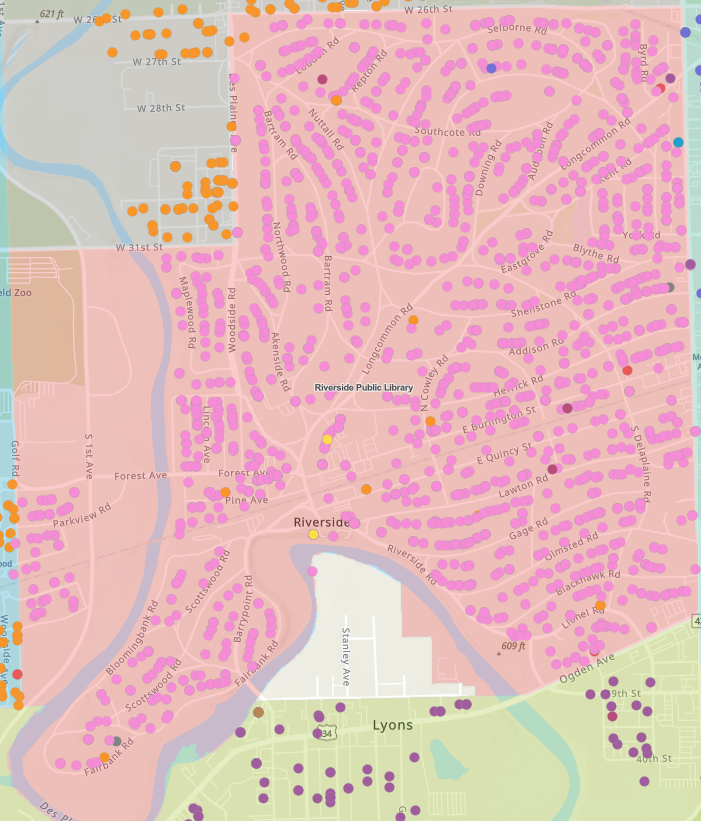 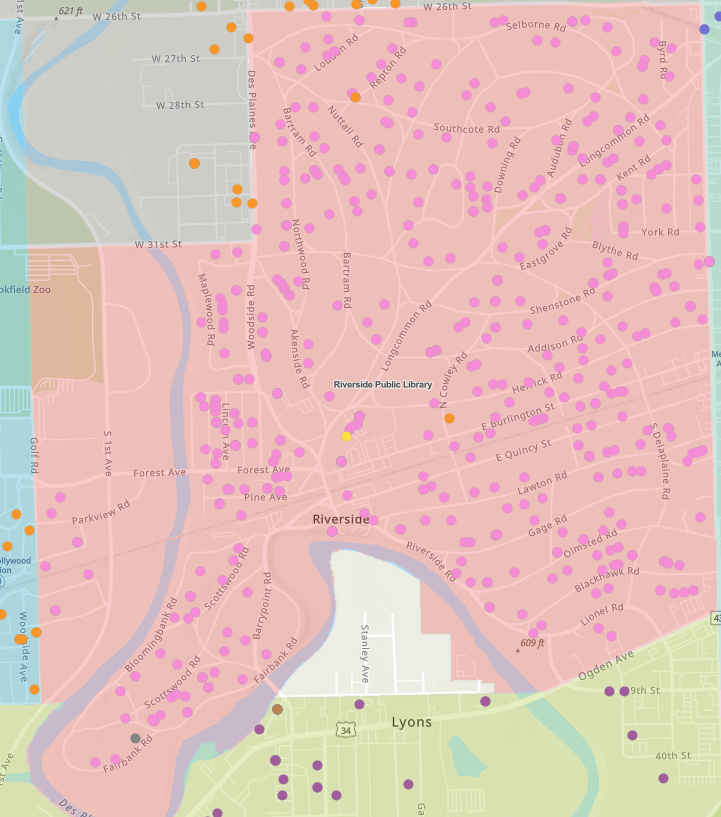 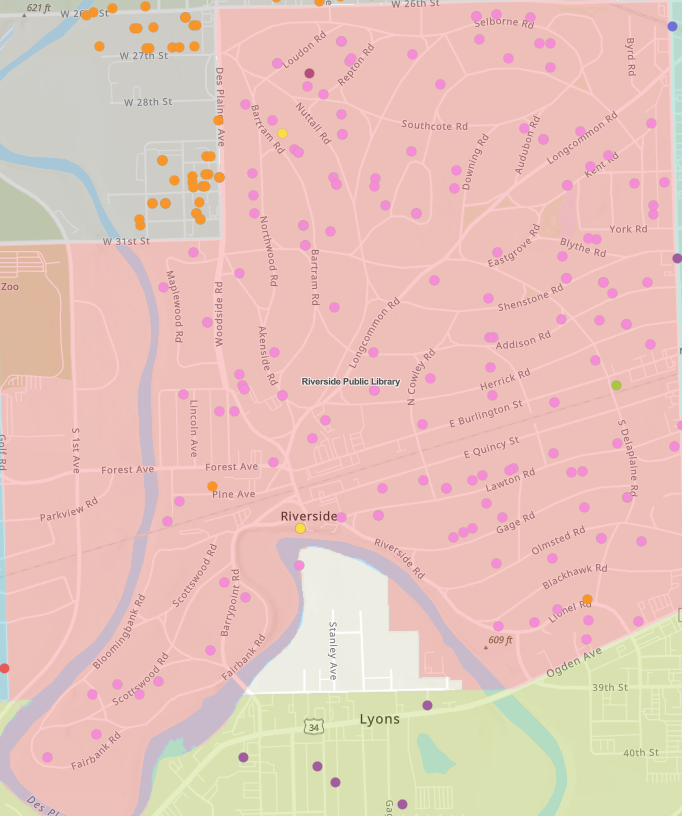 All patrons active – 3 months
60 and over
10 and under
September 1, 2022
22
SWAN Library Services
Directors’ Orientation
Aaron Skog, SWAN
September 1, 2022
23
SWAN Library Services
Director Orientation
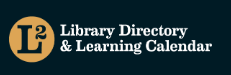 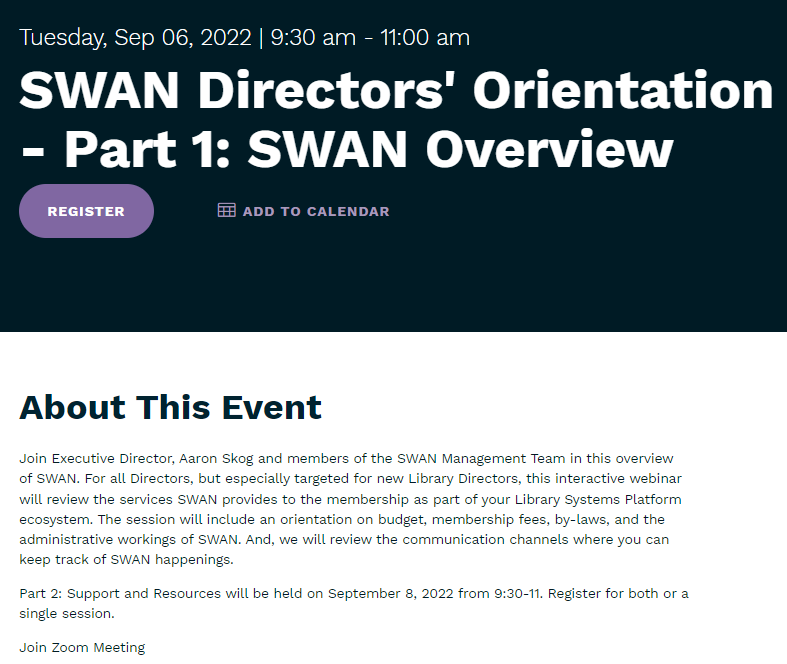 September 6, 2022 – Overview of SWAN
September 8, 2022 – Support and resources
Register on L2
Targeted to new Directors, but helpful for all
Sessions will be recorded and presented at least annually
September 1, 2022
24
SWAN Library Services
Announcements & Questions
Jennifer Cottrill, SWAN Board Vice-President
Library Director Midlothian Public Library
25